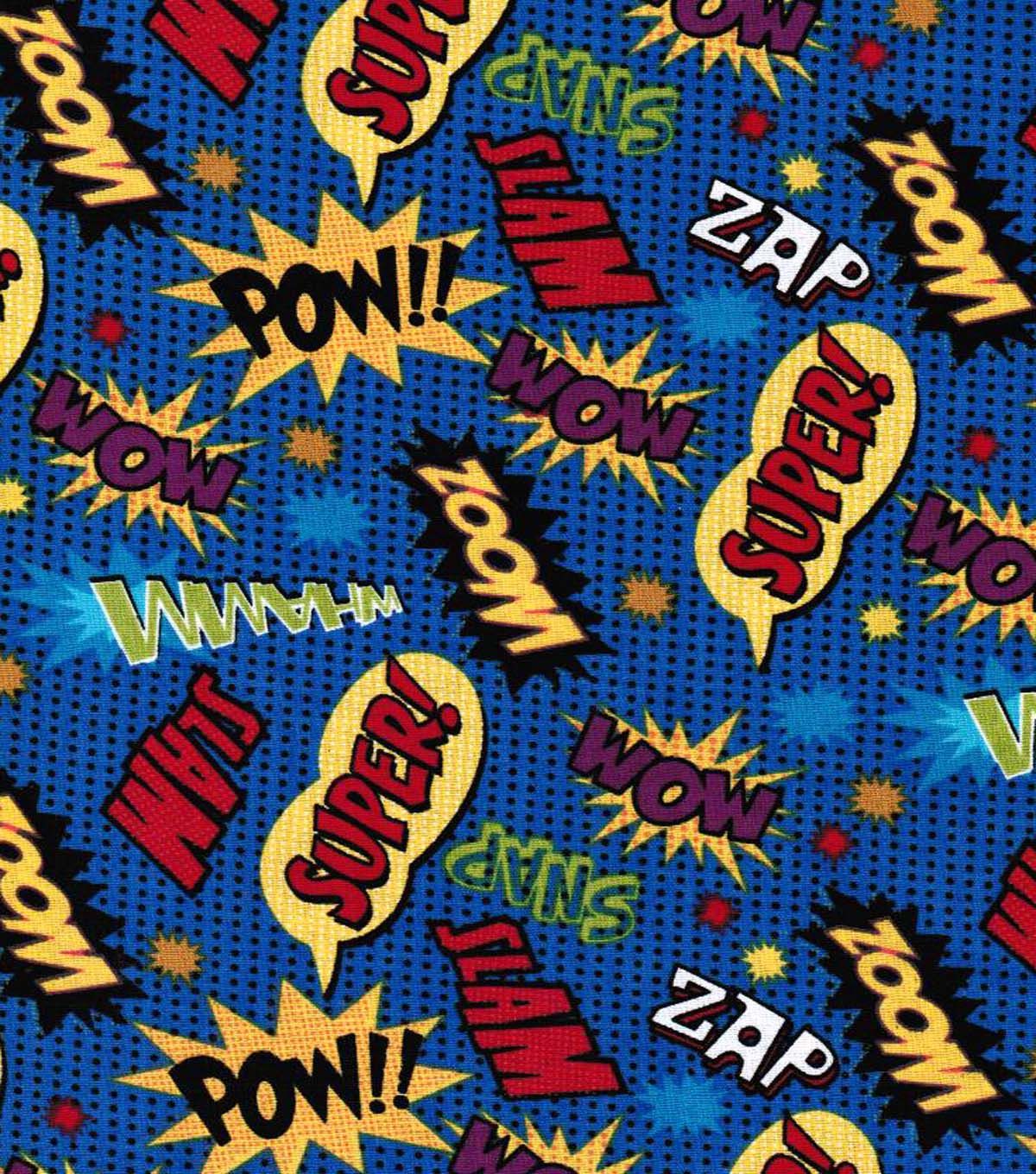 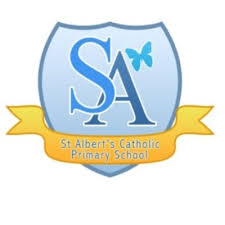 Literacy: 
RWI
T4W
Writing focus: Superhero Narrative and Letter
PSED:
Children to talk about what makes them super? Take turns and describe themselves in positive terms and talk about their abilities. 
Talk about how superhero's help people. Discuss how we could help resolve conflicts and negotiate and solve problems without aggression, taking account of others ideas.
Reception: 
Juniper Jupiter 
(Spring 2)
Maths:
Power Maths 
Addition and subtraction
Number and place value
Geometry – properties of shapes
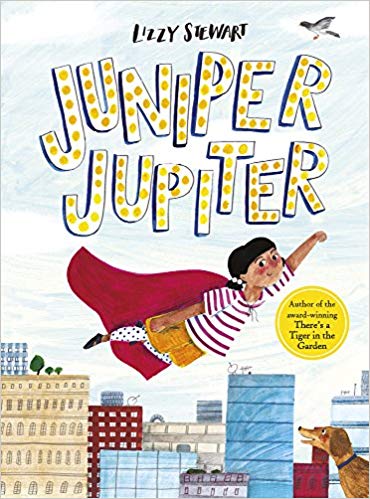 Communication and Language:
Encourage children to join in with repeated refrains and anticipate key events.
Use language to imagine and recreate roles in play (acting out stories) 
T4W – follow a story without pictures or props.
Understanding the world:
Grandma lived in a cottage: look at and talk about what homes look like around the world, talk about our homes.  
Discuss the different materials the houses are made from (link to weather- hot/cold places and recycling)
Woodcutter – what does he do? Link to occupations. 
Winter – look at seasonal changes.
Physical development:
Den building –handle tools, objects, construction and malleable materials safely and with increasing control. To understand the need for safety when tackling new challenges and consider and manage some risks. 
Talk about healthy eating, snacks for grandmas, healthy foods and unhealthy foods.
Expressive Arts and Design:
Charanga
Provide materials for children to build a trap for the wolf or a new house for grandma to live in. (outdoor: use blocks and crates, indoor- use junk modelling) encourage to construct with a purpose in mind (clipboards, pens, etc)
Explore colour – give Little Red a different coloured cloak –colour mixing.
Reading Links:
Supertato (Sue Hendra)
Super Daisy (Kes Gray)
Superworm (Julia Donaldson)
Super Duck (Jez Alborough)
The Jolly Postman (Janet & Allan Ahlberg)
The Day the Crayons Quit (Oliver Jeffers)